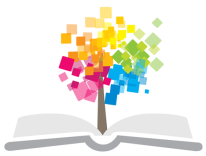 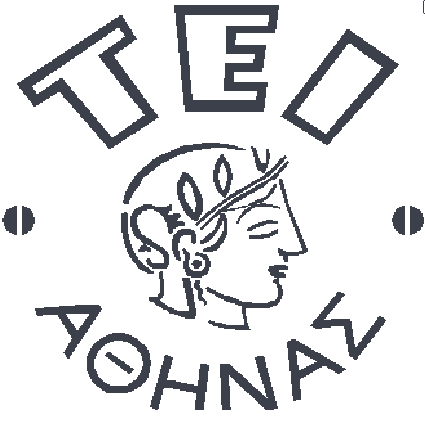 Ανοικτά Ακαδημαϊκά Μαθήματα στο ΤΕΙ Αθήνας
Χειρουργική Νοσηλευτική ΙΙ (Ε)
Ενότητα 4 : Φροντίδα και αφαίρεση καθετήρα κύστεως

Θεοδώρα Στρουμπούκη
Τμήμα Νοσηλευτικής
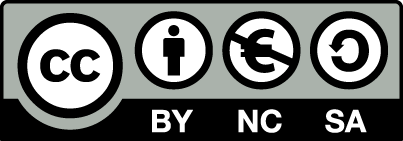 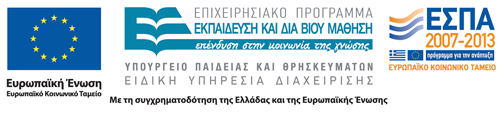 Εργαστήριο Χειρουργική Νοσηλευτική ΙΙ
«Φροντίδα και αφαίρεση καθετήρα κύστεως»
Δ΄ εξάμηνο
Τμήμα  Νοσηλευτικής, ΤΕΙ Αθήνας
2013
Διδάσκοντες:
Στυλιανός Παρισσόπουλος, Μερόπη Μπουζίκα, Βασιλική Κουτσοπούλου, Γεωργία Τουλιά, Θεοδώρα Στρουμπούκη, Θεόδωρος Κατσούλας.
1
Φροντίδα ουρήθρας και περινέου (1 από 3)
Ο κύριος σκοπός του καθαρισμού είναι η απομάκρυνση εκκρίσεων και η πρόληψη λοίμωξης από την είσοδο μικροβίων στο σημείο όπου ο καθετήρας εισέρχεται στο ουρηθρικό στόμιο.
Στο σημείο εξόδου του καθετήρα συμβαίνει πυώδης έκκριση και κρουστοποίηση. Η φροντίδα προλαμβάνει την είσοδο του εξιδρώματος στην ουρήθρα. Οι κρούστες που είναι αποτέλεσμα των αλάτων των ούρων, μπορούν να μπουν στη κύστη όταν αφαιρεθεί ο καθετήρας και να γίνουν πυρήνες για σχηματισμό λίθων.
2
Φροντίδα ουρήθρας και περινέου (2 από 3)
Το πλύσιμο με σαπούνι και νερό έχει αποδειχτεί αποτελεσματική μέθοδος καθαρισμού αν και σε μερικά νοσοκομεία χρησιμοποιούνται καθαρές γάζες και διάλυμα χλωριούχου νατρίου 0,9%.
Θα πρέπει να γίνεται διδασκαλία στους ασθενείς, όταν αυτό είναι δυνατό, να φροντίζουν οι ίδιοι την υγιεινή της ουρήθρας και του περινέου τους, μειώνοντας έτσι τον κίνδυνο της διασταυρούμενης λοίμωξης. Δε θα πρέπει να χρησιμοποιούνται γαλακτώματα ή ταλκ μετά το καθαρισμό καθώς μπορούν να παγιδεύσουν μικρόβια στη περιοχή.
3
Φροντίδα ουρήθρας και περινέου (3 από 3)
Η υγιεινή της ουρήθρας και της περινεϊκής χώρας θα πρέπει να γίνεται μια φορά την ημέρα εκτός εάν υπάρχουν υπερβολικά πολλές εκκρίσεις. Πολλές φορές η περινεϊκή φροντίδα παραμελείται ή ανατίθεται σε λιγότερο εκπαιδευμένο προσωπικό. Ο ερεθισμός του δέρματος εάν δεν ανιχνευθεί και θεραπευθεί έγκαιρα, μπορεί να προκαλέσει σοβαρά έλκη πίεσης.
4
Αφαίρεση ουροκαθετήρα (1 από 5)
Εξηγούμε στον ασθενή τη διαδικασία, καθώς μπορεί να φοβάται και να φαντάζεται πως είναι κάτι οδυνηρό, για να κερδίσουμε τη συγκατάθεση και τη συνεργασία του.
Εξασφαλίζουμε τη διατήρηση της ατομικότητας και της αξιοπρέπειας του σε όλη τη διαδικασία.
Τοποθετούμε τον ασθενή σε ύπτια θέση με τα γόνατα και τα ισχία λυγισμένα και σε ελαφρά απαγωγή.
Τοποθετούμε αδιάβροχο κάτω από τους γλουτούς του ασθενή και νεφροειδές ανάμεσα στους μηρούς του.
Πλένουμε και στεγνώνουμε επιμελώς τα χέρια μας.
5
Αφαίρεση ουροκαθετήρα (2 από 5)
Φοράμε γάντια μιας χρήσης.
Προσαρμόζουμε σύριγγα στο στόμιο του καθετήρα που αφορά στον αυλό του μπαλονιού και αναρροφούμε το υγρό που χρησιμοποιήθηκε κατά την εισαγωγή του καθετήρα για το φούσκωμά του.
Ζητάμε από τον ασθενή να πάρει αρκετές βαθιές αναπνοές για να χαλαρώσει και τραβάμε τον καθετήρα με ήπιες και σταθερές κινήσεις μέσα στο νεφροειδές.
Απορρίπτουμε τον εξοπλισμό και τα απορρίμματα όπως προβλέπεται.
6
Αφαίρεση ουροκαθετήρα (3 από 5)
Καθαρίζουμε την περινεϊκή περιοχή του ασθενή.
Βοηθάμε τον ασθενή να λάβει αναπαυτική θέση και εξασφαλίζουμε πως η σκοραμίδα ή το ουροδοχείο είναι κοντά του.
Ενημερώνουμε τον ασθενή για τη πιθανότητα συχνουρίας, επίσχεσης, δυσουρίας καθώς και ότι μπορεί να χρειαστεί λίγος χρόνος για την επαναφορά του εκούσιου ελέγχου της ουροδόχου κύστεως και ότι μπορεί να συμβούν ατυχήματα ακράτειας.
7
Αφαίρεση ουροκαθετήρα (4 από 5)
Συμβουλεύουμε τον ασθενή να αυξήσει την ποσότητα των υγρών που πίνει και καταγράφουμε τα προσλαμβανόμενα και αποβαλλόμενα υγρά για τουλάχιστον 24 ώρες ή σύμφωνα με τη πολιτική του νοσοκομείου.
Ενημερώνουμε τον ασθενή να μας ειδοποιήσει όταν ουρήσει.
8
Αφαίρεση ουροκαθετήρα (5 από 5)
Παρατηρούμε τα ούρα προσεκτικά για οποιαδήποτε παθολογικά στοιχεία.
Καταγράφουμε και αναφέρουμε ασυνήθιστα σημεία, όπως ενοχλήσεις, αίσθημα καύσου κατά την ούρηση, αιμορραγία και αλλαγές των ζωτικών σημείων, ιδιαίτερα της θερμοκρασίας του ασθενή. Είμαστε σε εγρήγορση για σημεία λοίμωξης, τα οποία πρέπει να αναφερθούν αμέσως.
9
Διαδικασία αφαίρεσης ουροκαθετήρα
Αφαίρεση ουροκαθετήρα σε γυναίκα
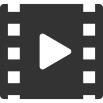 Foley Catheter Removal
Αφαίρεση ουροκαθετήρα σε άνδρα
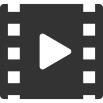 Foley Catheter- Removal
10
Τέλος Ενότητας
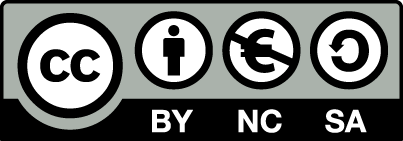 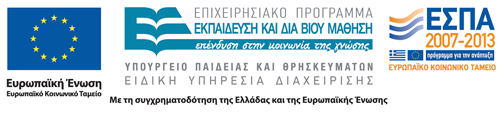 Σημειώματα
Σημείωμα Αναφοράς
Copyright Τεχνολογικό Εκπαιδευτικό Ίδρυμα Αθήνας, Θεοδώρα Στρουμπούκη 2014. Θεοδώρα Στρουμπούκη. «Χειρουργική Νοσηλευτική ΙΙ (Ε). Ενότητα 4: Φροντίδα και αφαίρεση καθετήρα κύστεως». Έκδοση: 1.0. Αθήνα 2014. Διαθέσιμο από τη δικτυακή διεύθυνση: ocp.teiath.gr.
Σημείωμα Αδειοδότησης
Το παρόν υλικό διατίθεται με τους όρους της άδειας χρήσης Creative Commons Αναφορά, Μη Εμπορική Χρήση Παρόμοια Διανομή 4.0 [1] ή μεταγενέστερη, Διεθνής Έκδοση.   Εξαιρούνται τα αυτοτελή έργα τρίτων π.χ. φωτογραφίες, διαγράμματα κ.λ.π., τα οποία εμπεριέχονται σε αυτό. Οι όροι χρήσης των έργων τρίτων επεξηγούνται στη διαφάνεια  «Επεξήγηση όρων χρήσης έργων τρίτων». 
Τα έργα για τα οποία έχει ζητηθεί άδεια  αναφέρονται στο «Σημείωμα  Χρήσης Έργων Τρίτων».
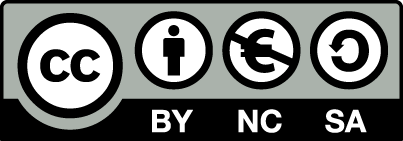 [1] http://creativecommons.org/licenses/by-nc-sa/4.0/ 
Ως Μη Εμπορική ορίζεται η χρήση:
που δεν περιλαμβάνει άμεσο ή έμμεσο οικονομικό όφελος από την χρήση του έργου, για το διανομέα του έργου και αδειοδόχο
που δεν περιλαμβάνει οικονομική συναλλαγή ως προϋπόθεση για τη χρήση ή πρόσβαση στο έργο
που δεν προσπορίζει στο διανομέα του έργου και αδειοδόχο έμμεσο οικονομικό όφελος (π.χ. διαφημίσεις) από την προβολή του έργου σε διαδικτυακό τόπο
Ο δικαιούχος μπορεί να παρέχει στον αδειοδόχο ξεχωριστή άδεια να χρησιμοποιεί το έργο για εμπορική χρήση, εφόσον αυτό του ζητηθεί.
Επεξήγηση όρων χρήσης έργων τρίτων
Δεν επιτρέπεται η επαναχρησιμοποίηση του έργου, παρά μόνο εάν ζητηθεί εκ νέου άδεια από το δημιουργό.
©
διαθέσιμο με άδεια CC-BY
Επιτρέπεται η επαναχρησιμοποίηση του έργου και η δημιουργία παραγώγων αυτού με απλή αναφορά του δημιουργού.
διαθέσιμο με άδεια CC-BY-SA
Επιτρέπεται η επαναχρησιμοποίηση του έργου με αναφορά του δημιουργού, και διάθεση του έργου ή του παράγωγου αυτού με την ίδια άδεια.
διαθέσιμο με άδεια CC-BY-ND
Επιτρέπεται η επαναχρησιμοποίηση του έργου με αναφορά του δημιουργού. 
Δεν επιτρέπεται η δημιουργία παραγώγων του έργου.
διαθέσιμο με άδεια CC-BY-NC
Επιτρέπεται η επαναχρησιμοποίηση του έργου με αναφορά του δημιουργού. 
Δεν επιτρέπεται η εμπορική χρήση του έργου.
Επιτρέπεται η επαναχρησιμοποίηση του έργου με αναφορά του δημιουργού
και διάθεση του έργου ή του παράγωγου αυτού με την ίδια άδεια.
Δεν επιτρέπεται η εμπορική χρήση του έργου.
διαθέσιμο με άδεια CC-BY-NC-SA
διαθέσιμο με άδεια CC-BY-NC-ND
Επιτρέπεται η επαναχρησιμοποίηση του έργου με αναφορά του δημιουργού.
Δεν επιτρέπεται η εμπορική χρήση του έργου και η δημιουργία παραγώγων του.
διαθέσιμο με άδεια 
CC0 Public Domain
Επιτρέπεται η επαναχρησιμοποίηση του έργου, η δημιουργία παραγώγων αυτού και η εμπορική του χρήση, χωρίς αναφορά του δημιουργού.
Επιτρέπεται η επαναχρησιμοποίηση του έργου, η δημιουργία παραγώγων αυτού και η εμπορική του χρήση, χωρίς αναφορά του δημιουργού.
διαθέσιμο ως κοινό κτήμα
χωρίς σήμανση
Συνήθως δεν επιτρέπεται η επαναχρησιμοποίηση του έργου.
15
Διατήρηση Σημειωμάτων
Οποιαδήποτε αναπαραγωγή ή διασκευή του υλικού θα πρέπει να συμπεριλαμβάνει:
το Σημείωμα Αναφοράς
το Σημείωμα Αδειοδότησης
Τη δήλωση Διατήρησης Σημειωμάτων
το Σημείωμα Χρήσης Έργων Τρίτων (εφόσον υπάρχει)
μαζί με τους συνοδευόμενους υπερσυνδέσμους.
Χρηματοδότηση
Το παρόν εκπαιδευτικό υλικό έχει αναπτυχθεί στο πλαίσιο του εκπαιδευτικού έργου του διδάσκοντα.
Το έργο «Ανοικτά Ακαδημαϊκά Μαθήματα στο ΤΕΙ Αθήνας» έχει χρηματοδοτήσει μόνο την αναδιαμόρφωση του εκπαιδευτικού υλικού. 
Το έργο υλοποιείται στο πλαίσιο του Επιχειρησιακού Προγράμματος «Εκπαίδευση και Δια Βίου Μάθηση» και συγχρηματοδοτείται από την Ευρωπαϊκή Ένωση (Ευρωπαϊκό Κοινωνικό Ταμείο) και από εθνικούς πόρους.
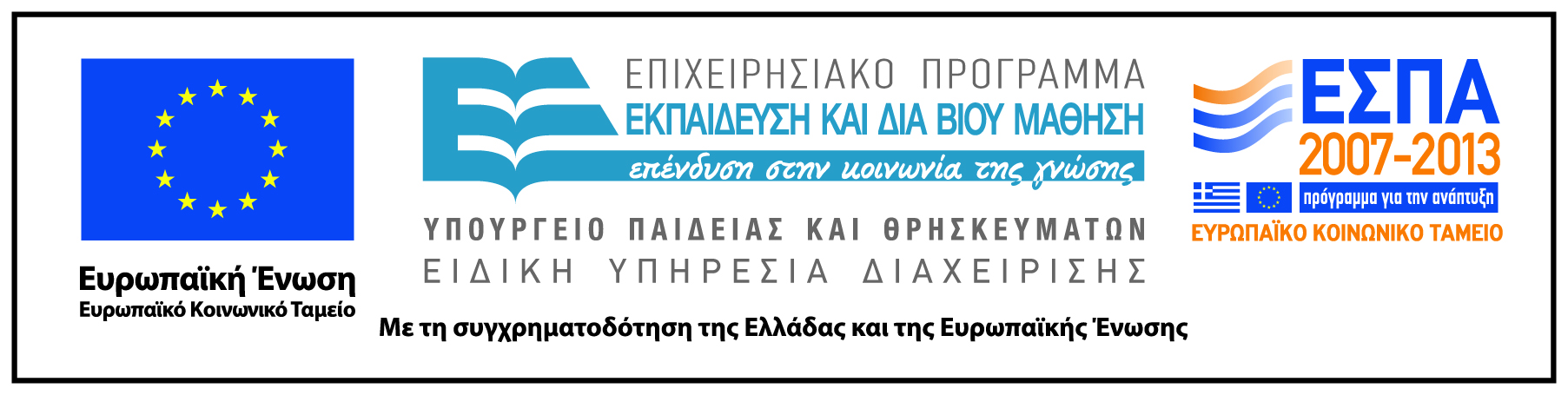